Introduction
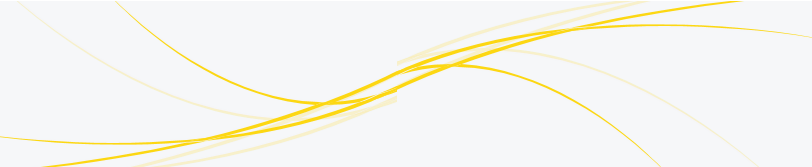 Active Offer 
ofServices in French
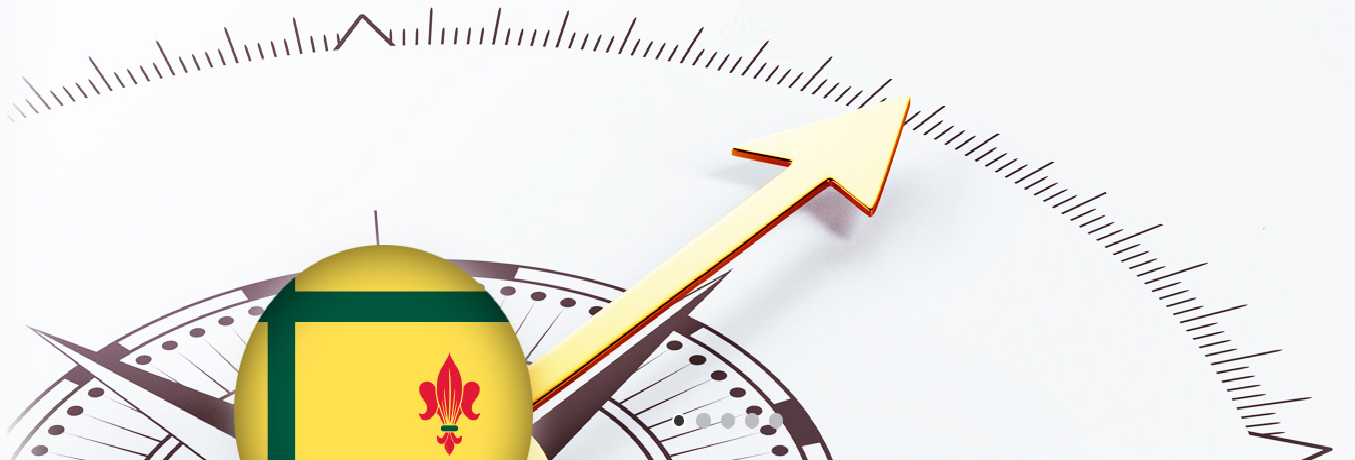 Justice
[Speaker Notes: This webinar is primarily addressed to staff who may serve French-speaking individuals seeking assistance while working in various courts of justice, in police services and in other related services.]
Active Offer of French Services: Definition
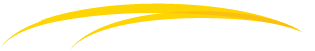 “Active offer means that the service is publicized to potential users, that the general public is encouraged to use the service and is comfortable doing so, and that the service quality is comparable to that of the service provided in English.”

Government of Saskatchewan French-Language Services Policy. Saskatchewan Office of the Provincial Secretary. May 2009.
2
[Speaker Notes: Question: What is active offer of French language services?

Answer:
“Active offer means that the service is publicized to potential users, that the general public is encouraged to use the service and is comfortable doing so, and that the service quality is comparable to that of the service provided in English.”

Active offer is generally required in minority language contexts to ensure equal/equitable access to available services. It is proactive, as opposed to reactive.

Government of Saskatchewan French-Language Services Policy. Saskatchewan Office of the Provincial Secretary. May 2009.]
Actively Offering French-language Services to the Public
Exterior and interior signage in both official languages
Courthouses, offices of agencies and organizations
Greetings in both official languages
Website in both official languages
Bilingual staff clearly identified and readily available
Access to documents in both official languages
Communications sent in both official languages
Notices, instructions and forms published in both official languages and readily available to users
3
[Speaker Notes: Question: How does an active offer of French-language services manifest itself to the general public?
Answer: 
Exterior and interior signage in both official languages
Courthouses, offices of agencies and organizations
Greetings in both official languages
Website in both official languages
Bilingual staff clearly identified and readily available
Access to documents in both official languages
Communications sent in both official languages
Notices, instructions and forms published in both official languages and readily available to users]
Encouraging the Public to Use French-language Services
Information and awareness campaigns targeting Francophones and Francophiles
Presentations to the community and to organizations that represent Francophones and Francophiles
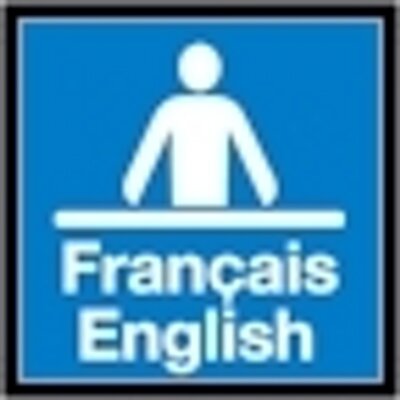 4
[Speaker Notes: Question: How can the general public be encouraged to use French-language services?

Answer: 
By launching information and awareness campaigns targeting Francophones and Francophiles.
By making presentations to the community and to organizations/institutions that represent Francophones and Francophiles
By engaging in dialogue about active demand for French-language services]
Services of Comparable Quality
Bilingual staff
Quality French documentation
Quality translations
Easy access to interpretation services
Absence of delays or additional costs
Follow-ups with users and service evaluations
Innovative service delivery models
5
[Speaker Notes: Question: How can we ensure that French-language services are of comparable quality to services offered in English?

Answer:
Bilingual staff
Quality French documentation
Quality translations
Easy access to interpretation services
Quality assessment – satisfaction level among users
Innovative service delivery models – for example, one-stop service]
Passive Offer: Definition
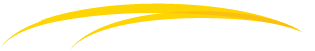 Passive offer involves waiting for the client to express a need to be served in French

After making the request, clients often face delays and additional costs. They can even face discrimination because they have chosen to be served in French
6
[Speaker Notes: Question: How would you describe how justice services are currently offered to Francophone minority communities?
Answer: We would describe it as passive offer. 

In their study titled “De la théorie à la pratique,” Linda Cardinal and Anik Sauvé from the University of Ottawa’s Chaire de recherche sur la francophonie et les politiques publiques note that …passive offer can contribute to creating an atmosphere that is less conducive and less favourable to exercising the right to receive services in French. Indeed, even if the service is offered by an organization, Francophones risk being unaware of the service if it is not actively and verbally promoted, or if they do not feel comfortable requesting it.

Passive offer involves waiting for the client to express a need to be served in French. After making the request, clients often face delays and additional costs. They can even face discrimination because they have chosen to be served in French. By contrast, Anglophone clients do not need to request service in their language in order to receive it. They have access to English-language service in a coherent manner at all times. 

In Saskatchewan, French-language services (FLS) in the field of justice tend to be offered passively. They are not always available, and they are not actively offered in French. In general, they are only offered upon request.]
From passive offer to active offer                                             of justice services in French
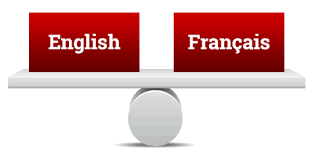 7
[Speaker Notes: Question: So the idea is to move from a passive offer to an active offer of FLS?
Answer: Yes

This involves real change that must be supported through inspiring and collaborative leadership that seeks to transform knowledge, behaviour and attitudes among service providers, as well as among users.]
The Standard for French-language Servicesin Saskatchewan
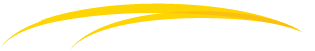 “It is important that all those involved in the Court process understand their obligations with regard to offering French-language court services and that all citizens be informed that legal services are offered in both official languages.”

Saskatchewan’s French-language Court Services Policy
8
[Speaker Notes: Question: What are you basing yourself on when you say that active offer is the standard for French-language services in Saskatchewan?
Answer: I am merely repeating what the Government of Saskatchewan itself says in its French-language Services Policy. Saskatchewan Office of the Provincial Secretary. May 2009.

From the Policy:
That the “active offer” approach be used when services are offered in French. (“Active offer” means that the service is publicized to potential users, that the general public is encouraged to use the service and is comfortable doing so, and that the service quality is comparable to that of the service provided in English.)

Moreover, the French-language Court Services Policy states that:
It is important that all those involved in the Court process understand their obligations in regard to providing French-language court services and that all citizens be informed that legal services are offered in both official languages.
2002. Source: Association des juristes d’expression française de la Saskatchewan. (French-Speaking Jurists Association of Saskatchewan)
http://www.saskinfojustice.ca/public/droits-linguistiques. Page consulted on April 22, 2015.]
The Foundation of Active Offer
Active offer is a question of legitimacy, respect and equity, based on:
the Canadian Charter of Rights and Freedoms
the Official Languages Act
Saskatchewan’s Language Act
Sections 530 and 530.1 of the Criminal Code
Saskatchewan’s French-language Services Policy
Saskatchewan’s French-language Court Services Policy
9
[Speaker Notes: Question: Is there also a legal and judicial basis for active offer in the field of justice?
Answer:
Legislation does not explicitly mention Francophones’ right to actively receive services in their language. However, the law is clear on their right to be served in the official language of their choice, as well as on the responsibility of governments, ministries and departments to provide services in both official languages. 
Without active offer, ministries and service providers would not be able to fully meet their responsibilities. These government bodies place responsibility for understanding the information provided on the shoulders of the user (often vulnerable individuals) rather than the provider. Moreover, the burden of requesting service in the official language of the user’s choice is often placed on the shoulders of a Francophone living in a minority context. 
Research and experience show that when they are required to request service in French, Francophone face a difficult choice:
Request service in French, face the delays that follow, expose themselves to additional costs and potentially substandard service.
Accept service in English and forgo the service they have a right to receive.]
The Fundamentals of Active Offer
10
[Speaker Notes: Question: So the active offer of services in both official languages is a matter of rights and responsibilities?
Answer: Yes, but it’s much more than that. It is also a fundamental and professional ethical issue for service providers.

Without the active offer of services in both official languages, how can service providers ensure respect for others and their rights? How can they claim that services are provided on a equitable and fair basis to all? How can they contribute to eliminating systemic injustices in the legal system? And how can they meet the standards set by their respective professional codes?

“It is also time for the federal government to listen carefully to Canadians, to exercise genuine leadership and to honour the language rights of individuals, both as citizens and employees, both for reasons of professionalism and respect.” Commissioner of Official Languages, 2002


Reference framework – “The Foundation of an active offer” page 15]
A Question of Ethics, Justice and Quality of Service
“We say that a member of the Francophone minority has a choice between being served in English today or in French tomorrow.” —Lawyer consulted (translation)

Source: Office of the Commissioner of Official Languages. Study by the Commissioner of Official Languages of Canada in partnership with the Commissioner of Official Languages for New Brunswick and the French Language Services Commissioner of Ontario. Access to Justice In Both Official Languages: Improving the Bilingual Capacity of the Superior Court Judiciary. 2013.
11
Active Offer is a Question of Leadership
Moving from passive offer to active offer of quality legal services in French requires ethical leadership on four fronts:

Systemic
Organizational
Professional
Community
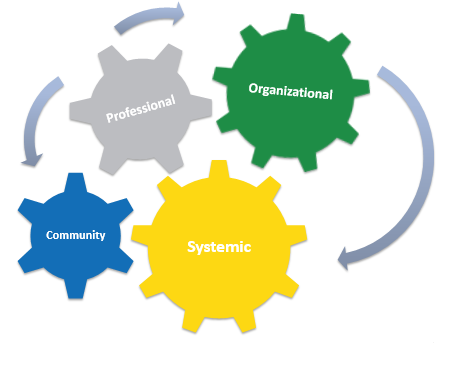 12
[Speaker Notes: Question: So if I understand correctly, the active offer of French-language services to Francophones is a matter of rights, responsibilities, quality of service and ethics?
Answer: Exactly. But there is even more to it than that.
Moving from passive offer to active offer of quality legal services in French requires ethical leadership on four fronts: systemic, organizational, professional and community
Here, leadership refers to the capacity for exerting influence and to taking responsibility for results.
Everyone is responsible for active offer within their jurisdiction and their area of work. Responsibility does not rest solely on the shoulders of the French-speaking public.]
A Favourable Climate in Saskatchewan
Saskatchewan’s Language Act
Saskatchewan’s French-language Court Services Policy
Saskatchewan’s French-language Services Policy
Bilingual judges and French-speaking legal professionals
Documentation (legislation translated into French)
Growing Francophone population
Public support for bilingualism
Francophone Affairs Branch
Bonjour Saskatchewan bonjour@gov.sk.ca
Agreements with the Government of Canada on French-language services, education and immigration
AJEFS’s Centre Info-Justice
13
[Speaker Notes: Question: Is this a good time to implement an active offer in the field of justice? 
Answer: In addition to establishing a climate of openness, these important measures and developments have reinforced the legitimacy of French in Saskatchewan and the relevance of active offer.

Speaker’s notes
The following factors highlight an emerging favourable climate for encouraging and facilitating the implementation of active offer in the field of justice:
For example, Saskatchewan’s Francophone population is growing for the first time in 60 years. Refer to the reference framework: “Favorable conditions leading to an active offer in the Saskatchewan justice system” page 20.]
The Offer Must Come First!
In general, Francophones will not request a non-existent service or one they perceive as ineffective or unfair 

Active offer must come first, since the request will normally come in response to a more appropriate offer

Examples from other jurisdictions and in other fields (health, federal services)
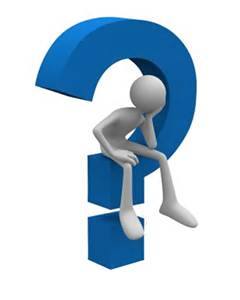 14
[Speaker Notes: What are the factors that influence demand on the part of the francophone population?

The idea that the offer should only come in response to a request overlooks important nuances related to a minority language context. Thus, the study by Frenette and Quazi explains that, “when you have long (sometimes for generations) been used to a complete lack of French-language services, it is difficult to get people accustomed to the idea that the service will materialize if they simply request it.” 
Frenette, Normand and Saeed Quazi. Accessibilité et participation des francophones de l’Ontario à l’éducation postsecondaire, 1979–1994. Volume 1 : Rapport final. Collège Boréal 111, rue Elm Sudbury (Ontario) P3C 1T3. October 1996.

Factors that influence demand:
Wait times
Fear of unfair treatment
Minority-minded culture
Disparity in conditions and services available
“Francogênes” (discomfort or embarrassment at being Francophone): Developing a Francophone reflex

Thus, before demand can be increased, the legal system’s capacity for operating in both official languages must be increased, thereby increasing the French-speaking population’s confidence in being able to comfortably request service in French. How can we efficiently raise awareness among Francophones of a service that either doesn’t exist or is perceived as inefficient or unfair? 

Examples of favourable conditions for active offer: 
Education: Proliferation of French-language schools since the creation of a Francophone school system
Health: Active offer is essential for patient safety
Hello/bonjour – Airport security
Designated bilingual positions at the provincial level
Canadian provinces and territories have established Information Centres or websites to promote the availability of French-language services. For example:
-              Manitoba Bilingual Service Centres:  http://www.csbsc.mb.ca/index.fr.html
-              Nunavut and Alberta government websites: http://www.gov.nu.ca/fr / http://www.bonjour.alberta.ca/ 
In Saskatchewan, we have the provincial government’s “Centre de services aux citoyens Bonjour!”]
To Learn More About   Watch these videos!
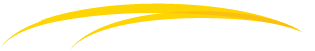 Active Offer of French Services…
15
[Speaker Notes: To learn more about active offer of French language services, you can watch these four videos.]
Thank You!
Questions, comments or suggestions?
		



1440—9th Avenue North, Suite 219 Regina, Saskatchewan  S4R 8B1Telephone: 306 924-8543  |  1 855-924-8543
saskinfojustice.ca 
																Copyright AJEFS 2019
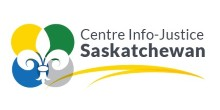 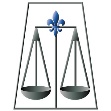 16
[Speaker Notes: The Centre Info-Justice can help you by providing information, resources  and facilitation services throughout the implementation process.
If you have any questions, comments or suggestions, please contact the AJEFS’s Centre Info-Justice. Contact information is on the screen.]